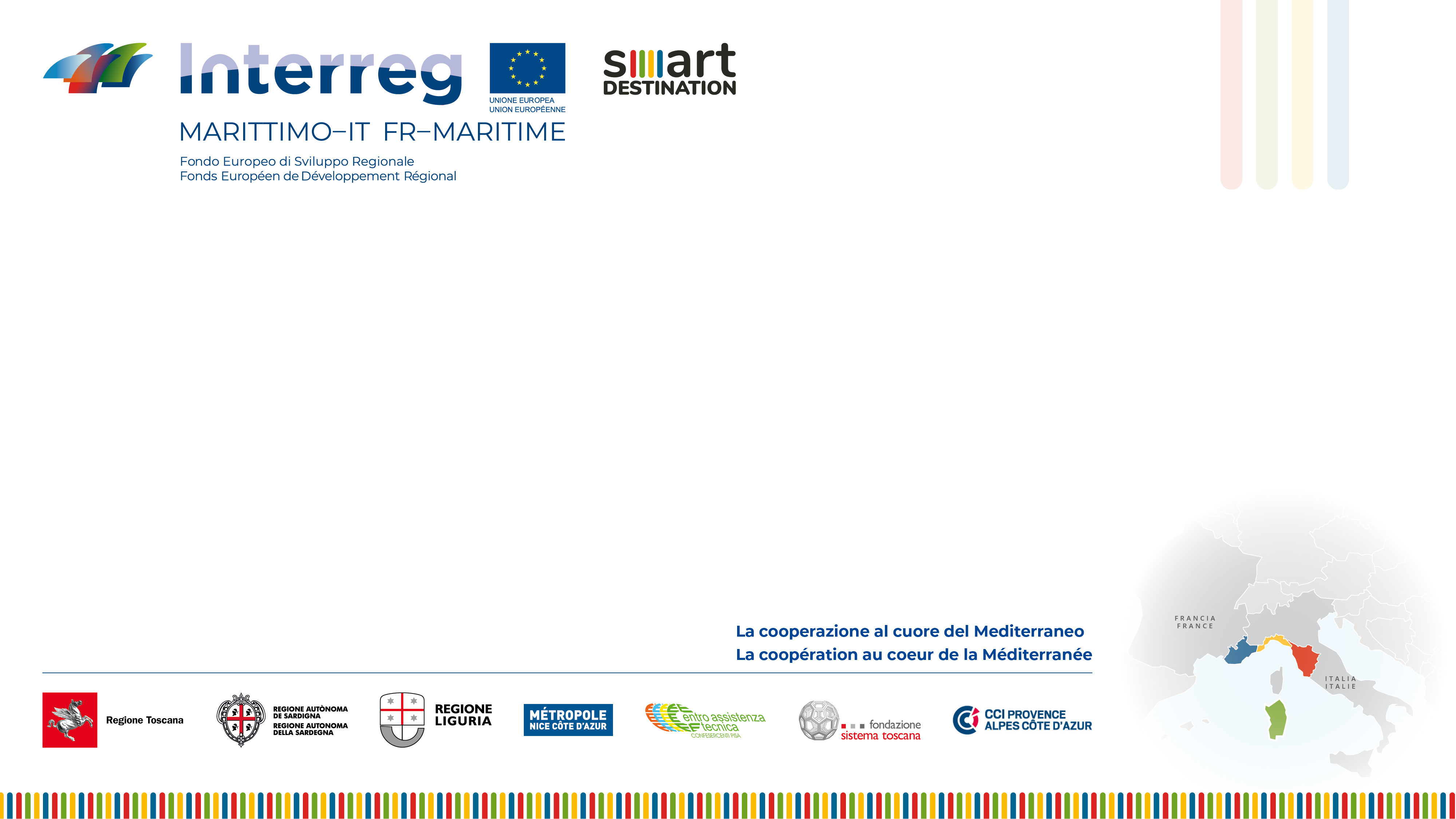 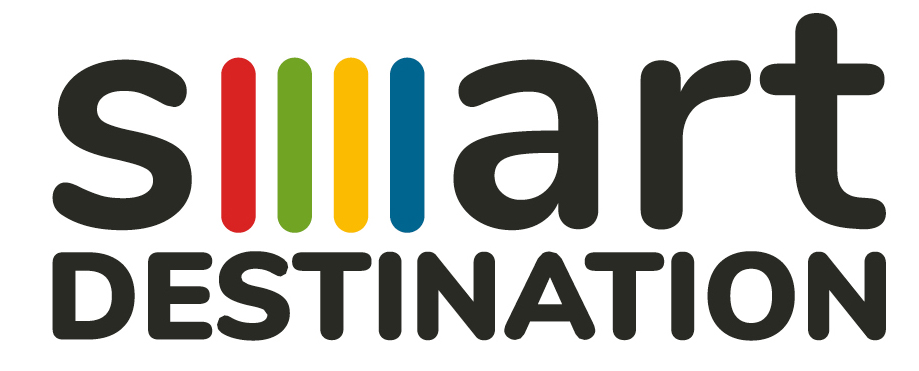 UTILIZZATORI DI DATI
COS’É?
SMART DESTINATION è un progetto che definisce uno standard digitale finalizzato a mettere in condivisione i dati di interesse turistico raccolti da Enti pubblici e privati: amministrazioni, organizzazioni turistiche, fondazioni etc, provenienti da diversi territori (attualmente Regione Sardegna, Regione Liguria, Regione Toscana, Métropole Nice Côte d’Azur).
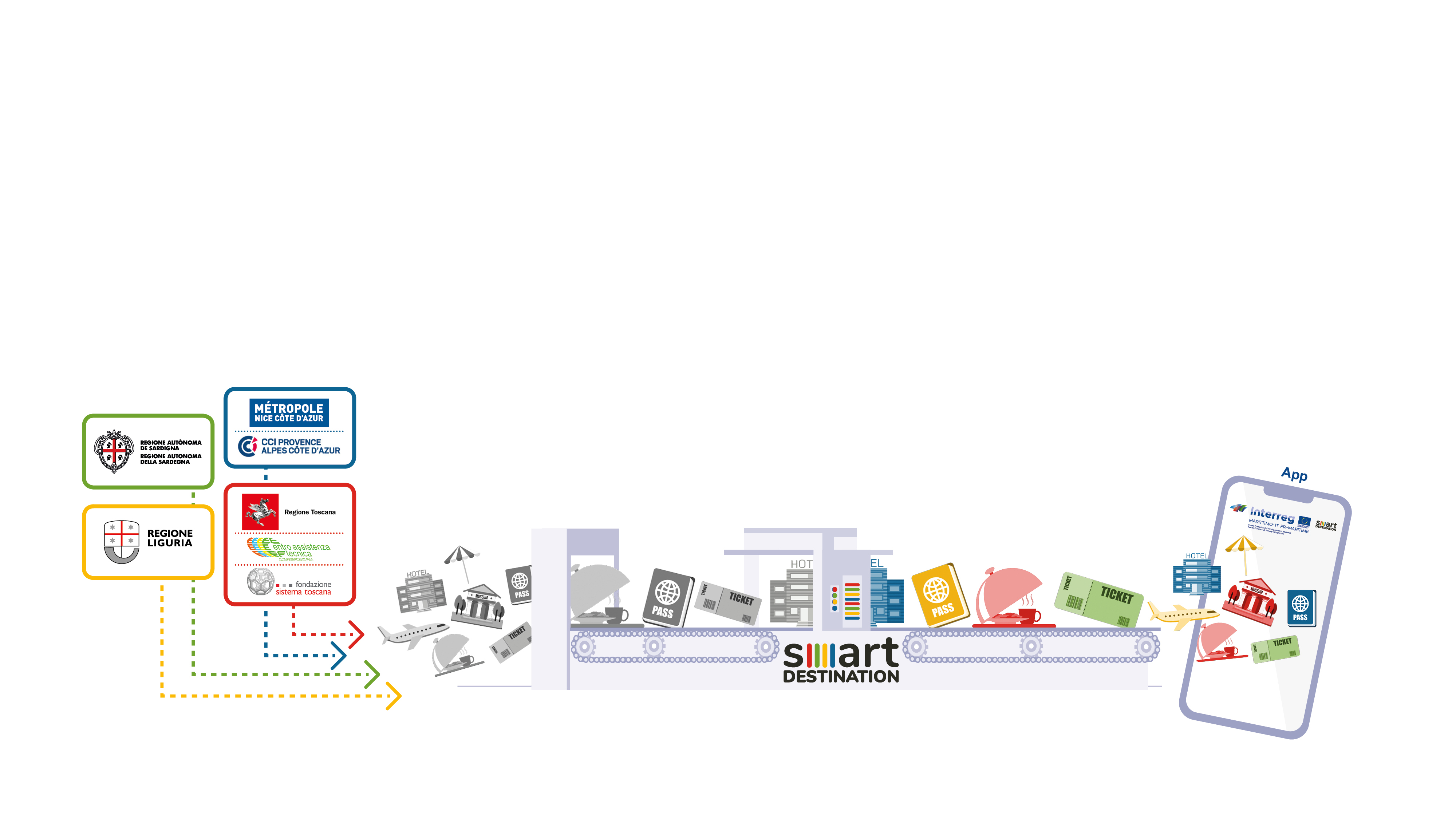 1/21
COSA STA FACENDO?
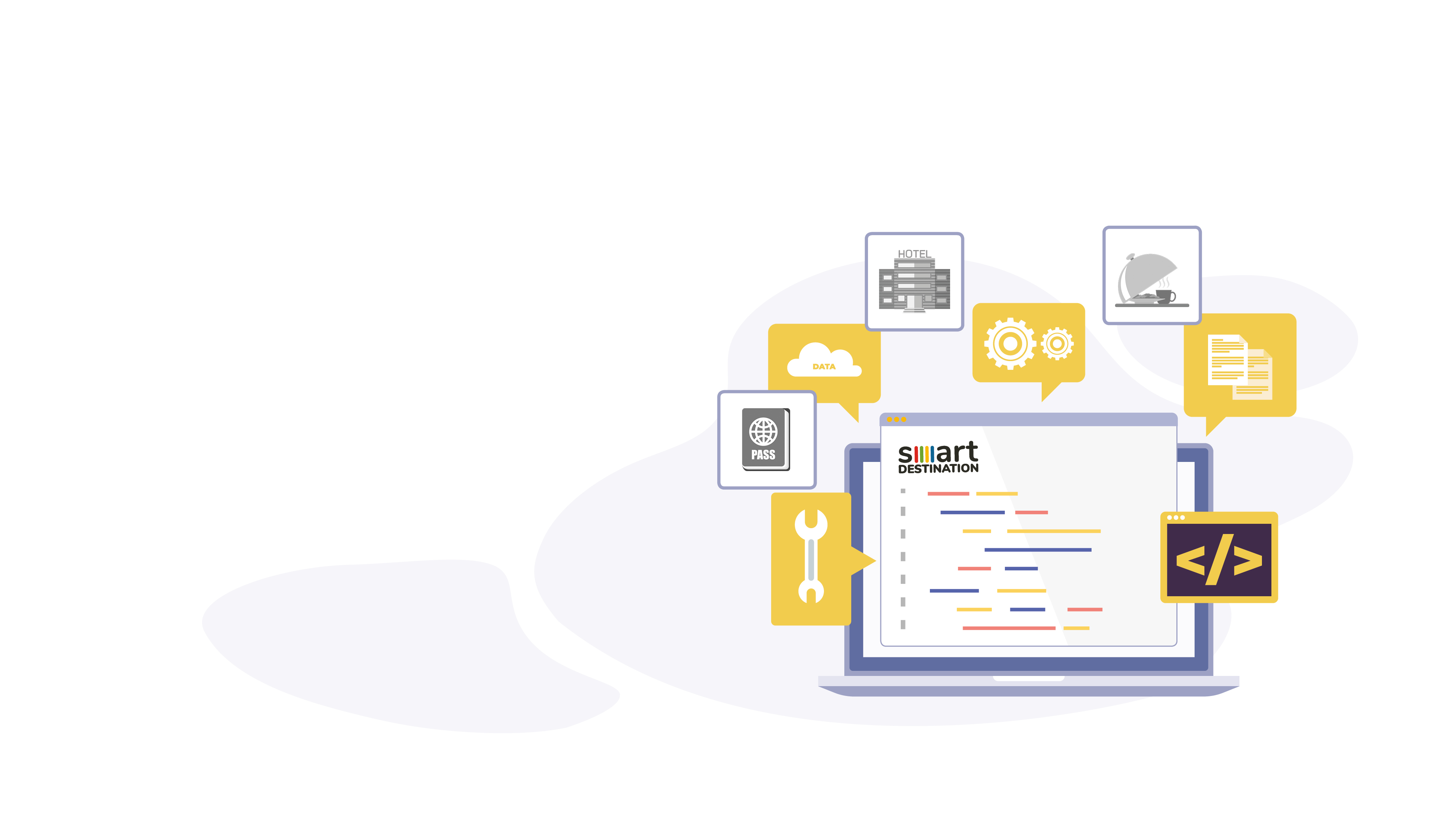 I Partner del Progetto hanno sviluppato una architettura informatica che consente di condividere le basi di dati e sta testando un prototipo di APP per il loro utilizzo.
2/13
COSA FARÀ?
L’ecosistema digitale, una volta realizzato, consentirà l’accesso a tutti i dati disponibili che grazie alla condivisione del linguaggio comune, possono essere utilizzati da chiunque ne abbia interesse (sviluppatori di app turistiche, fornitori di servizi, organizzatori di viaggi etc.).
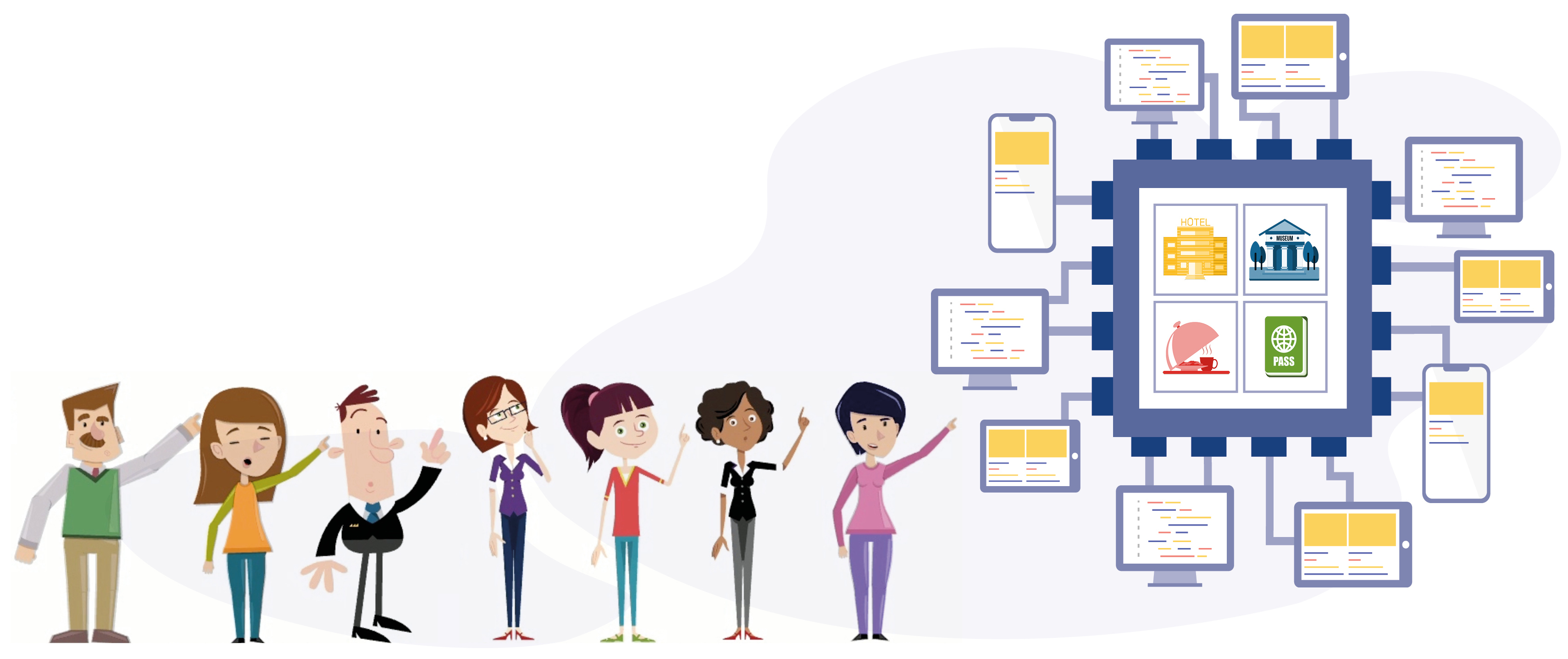 3/13
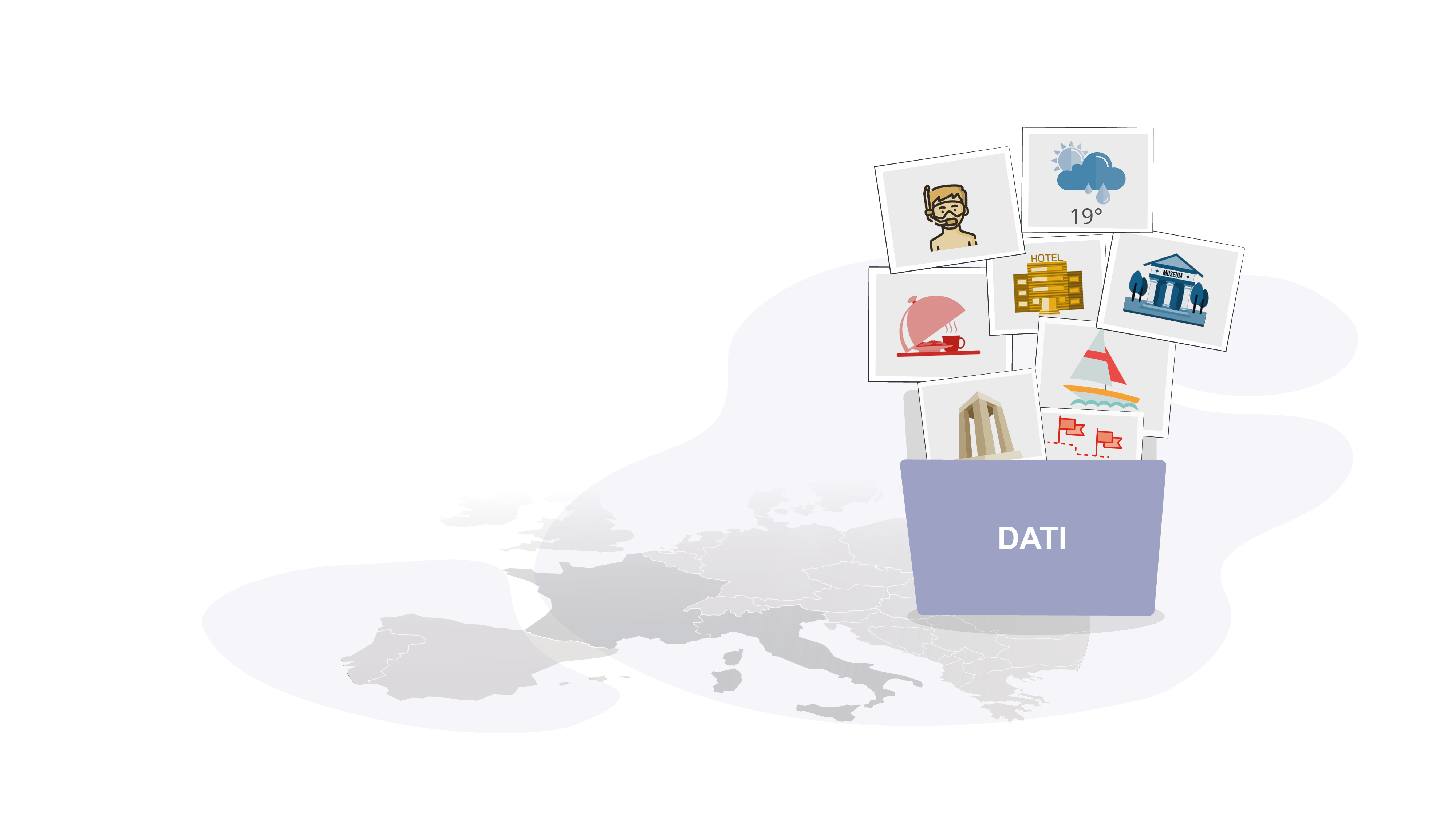 QUALI SARANNO I DATI DISPONIBILI?
Attualmente i dati disponibili riguardano: Portualità, P.O.I., Itinerari.
Successivamente le tipologie di dati potranno essere implementate con: Ristoranti, Alberghi, Musei, Meteo, Diving…….
4/13
QUALI SONO I VANTAGGI PER GLI UTILIZZATORI DI DATI?
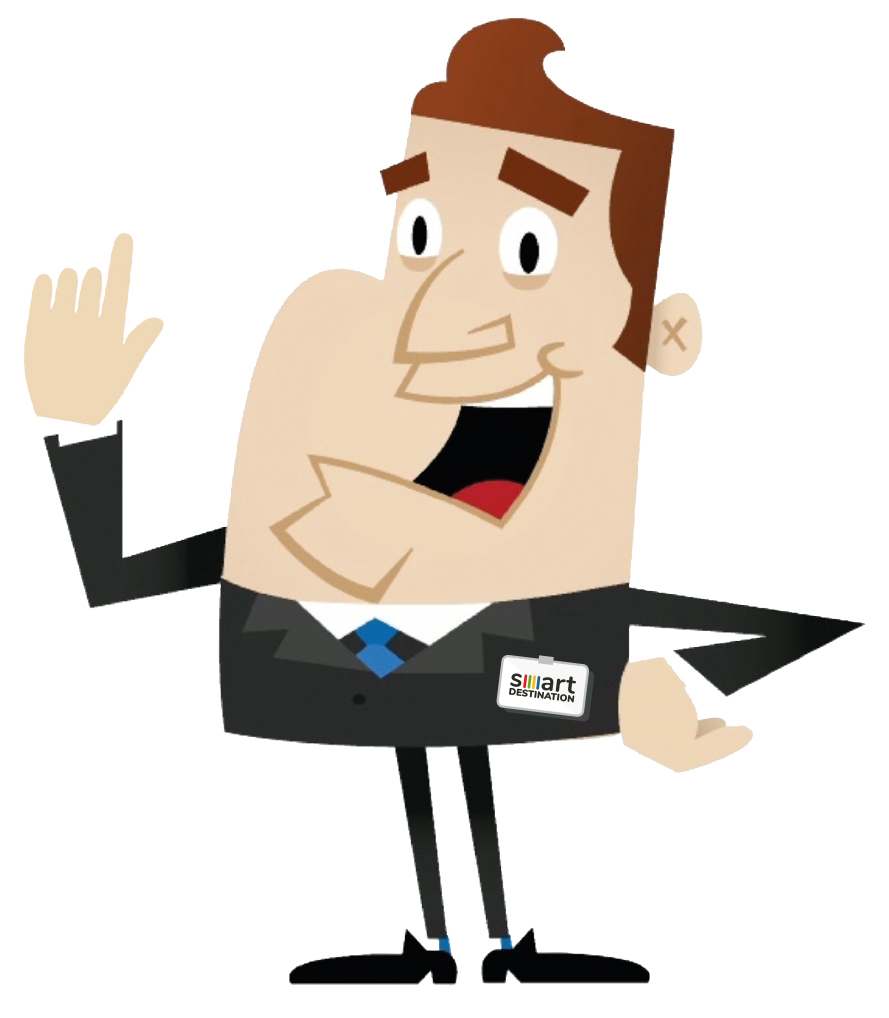 5/13
QUALI SONO I VANTAGGI PER GLI UTILIZZATORI DI DATI?
Il principale vantaggio è rappresentato dall’utilizzo gratuito dei dati (costantemente aggiornati) nei propri applicativi web, app, etc..
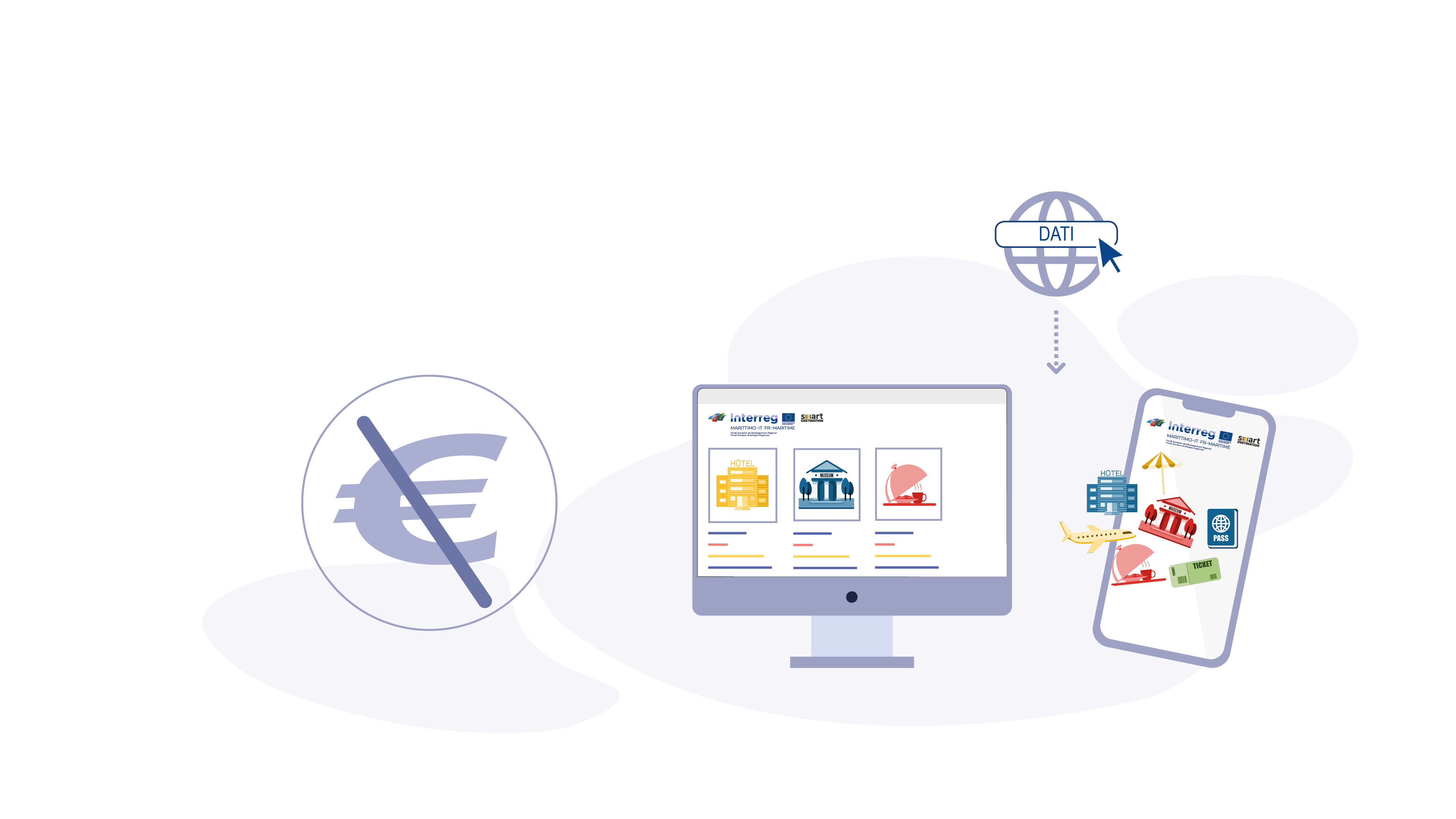 6/13
COSA DEVE FARE L’UTILIZZATORE PER ACCEDERE AL SISTEMA SMART DESTINATION?
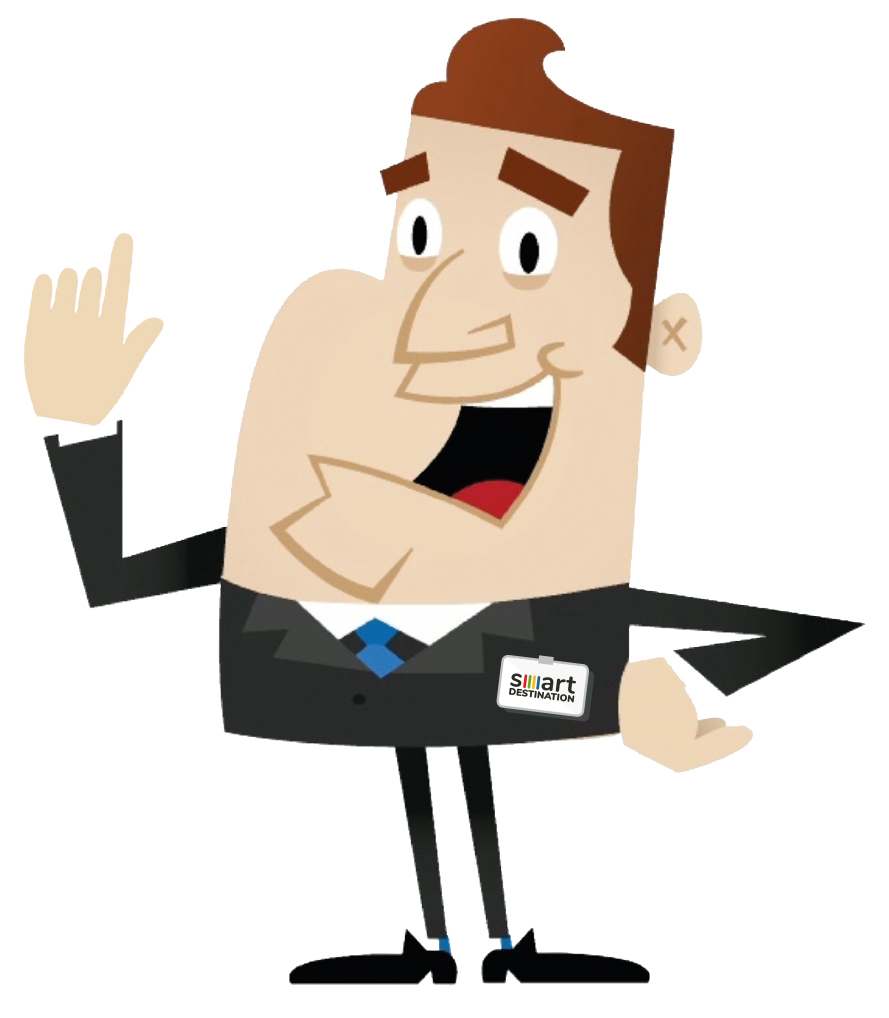 7/13
COSA DEVE FARE L’UTILIZZATORE PER ACCEDERE AL SISTEMA SMART DESTINATION?
Deve adottare lo standard digitale definito dal progetto e contenuto nell’Allegato Tecnico, riservato agli Utilizzatori di Dati.
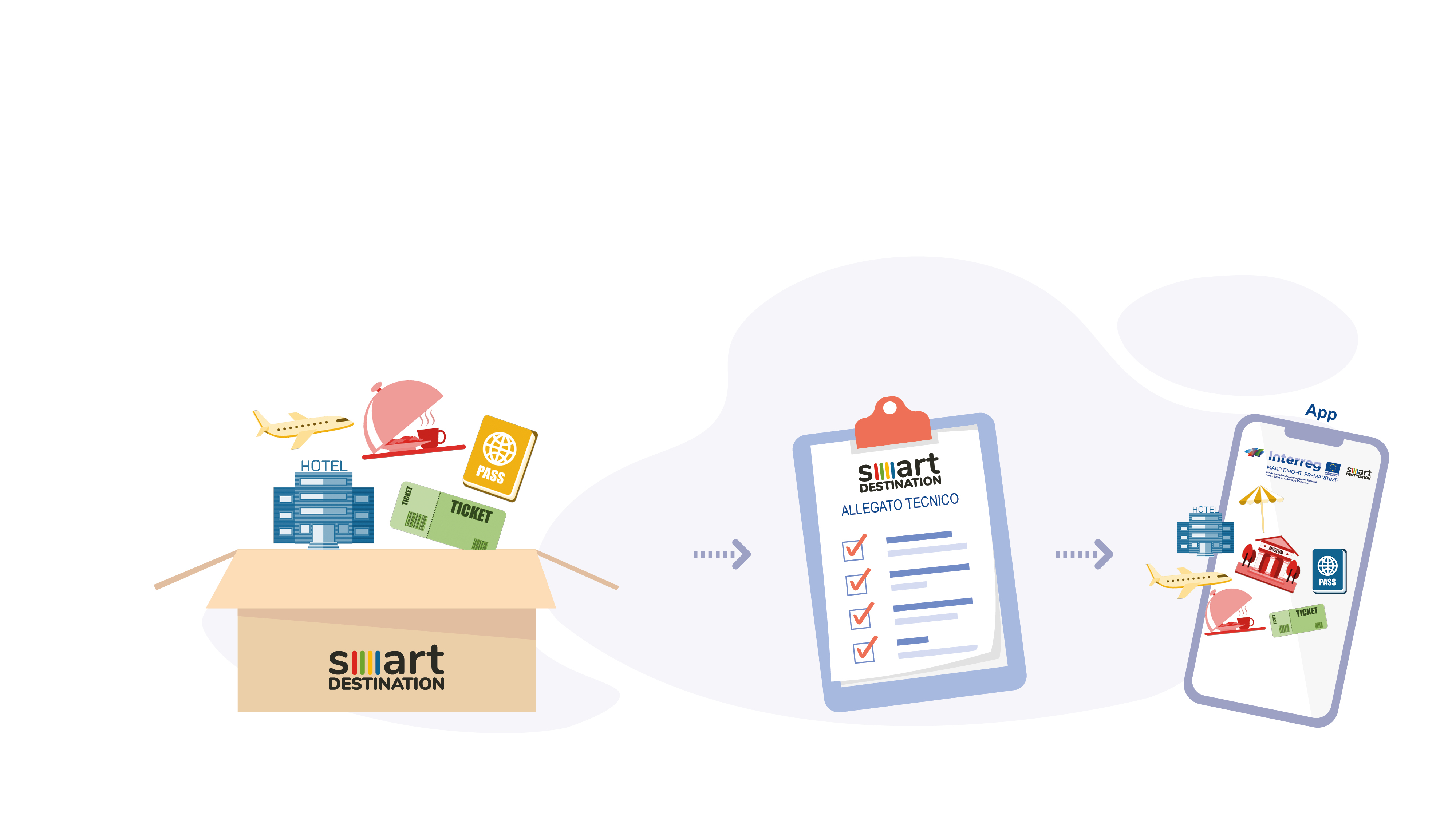 8/13
F.A.Q.
(Frequently Asked Questions)
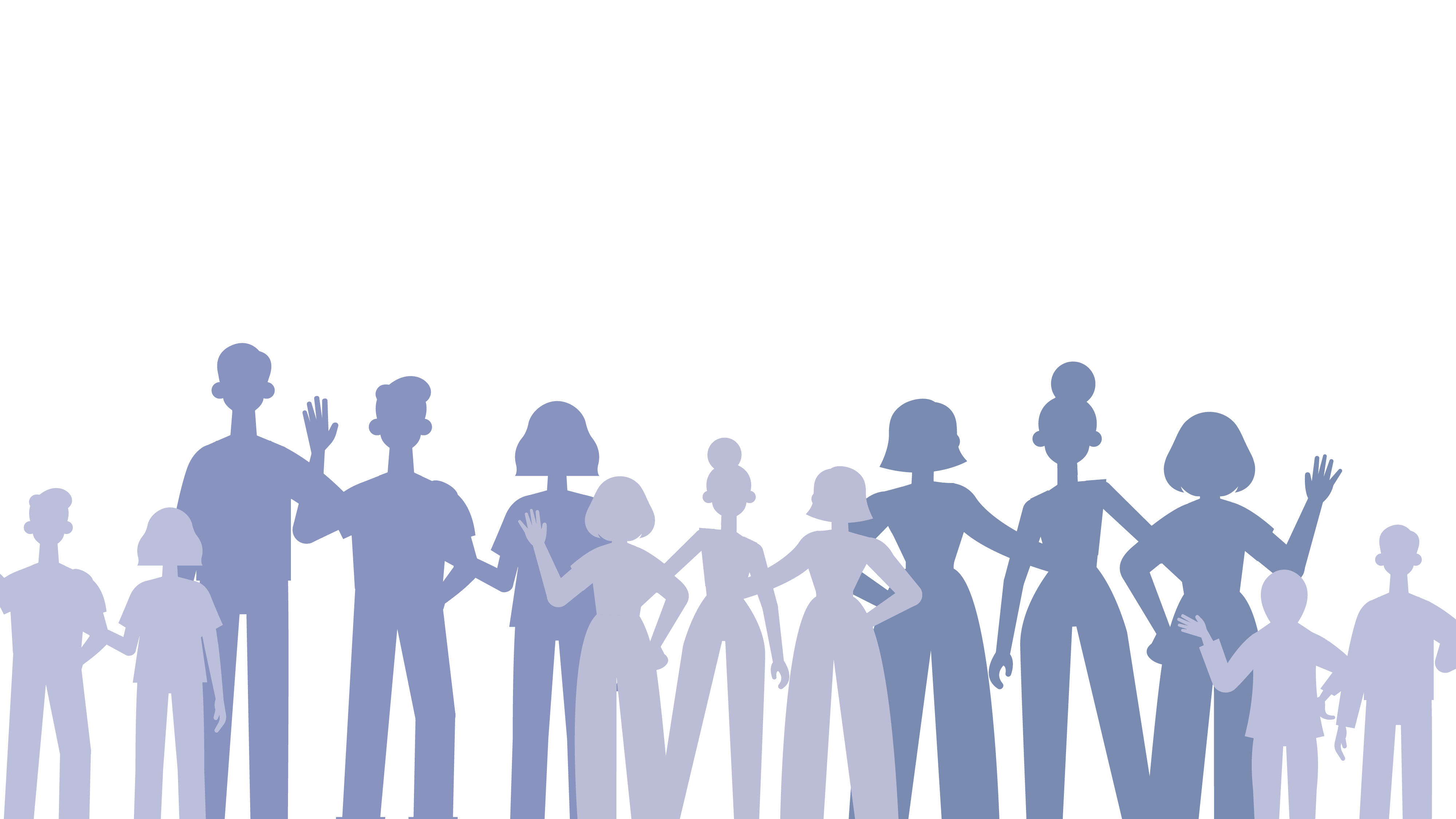 9/13
FREQUENTLY ASKED QUESTIONS
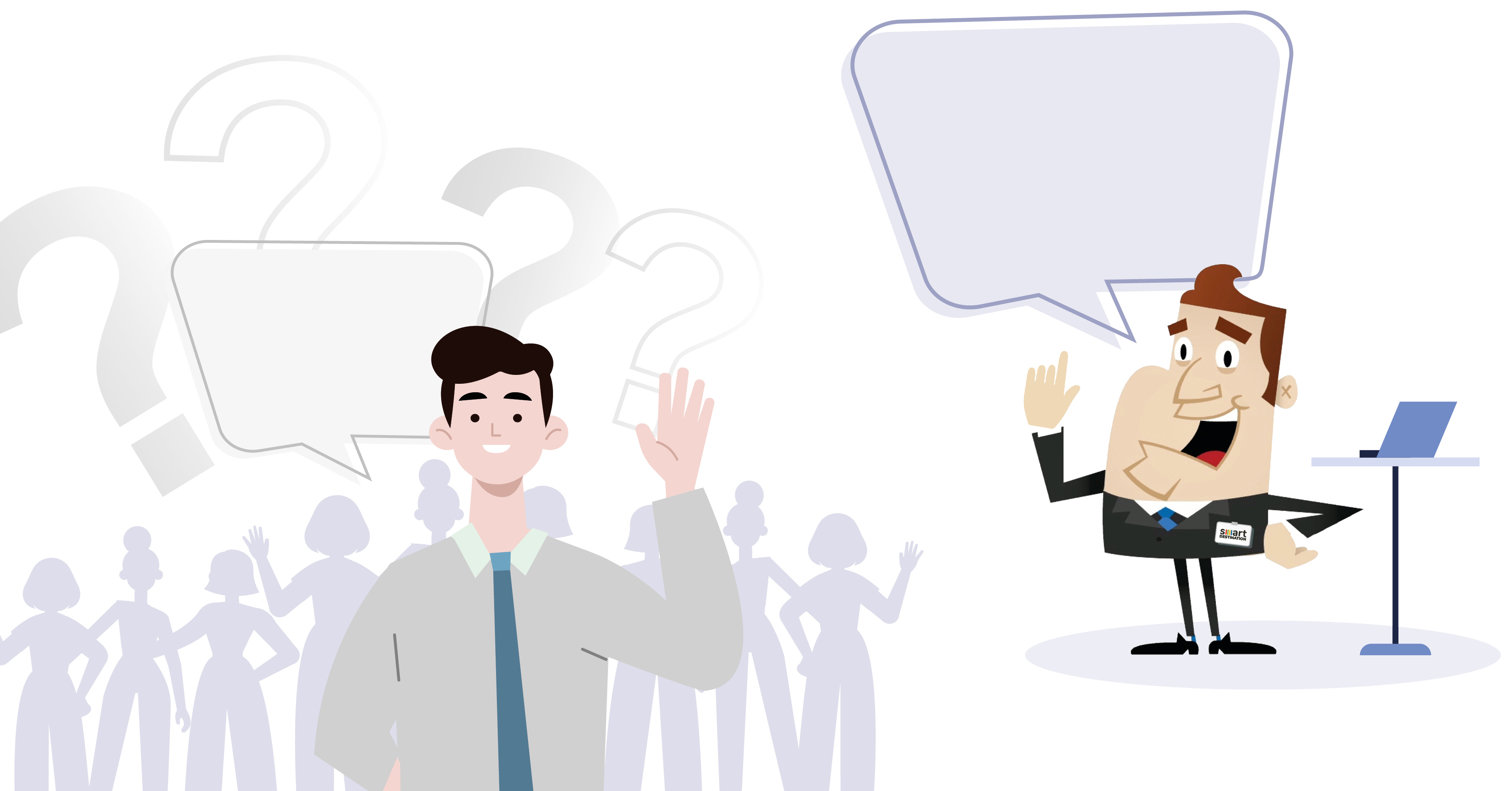 L’Allegato Tecnico riservato agli   
  Utilizzatori di Dati contiene tutte 
    le informazioni in merito.  
      E’ necessario sottoscrivere 
        il Protocollo di Adesione
          per gli U.D.
Vorrei utilizzare la       
   base dati.
     Cosa devo
         fare?
10/13
FREQUENTLY ASKED QUESTIONS
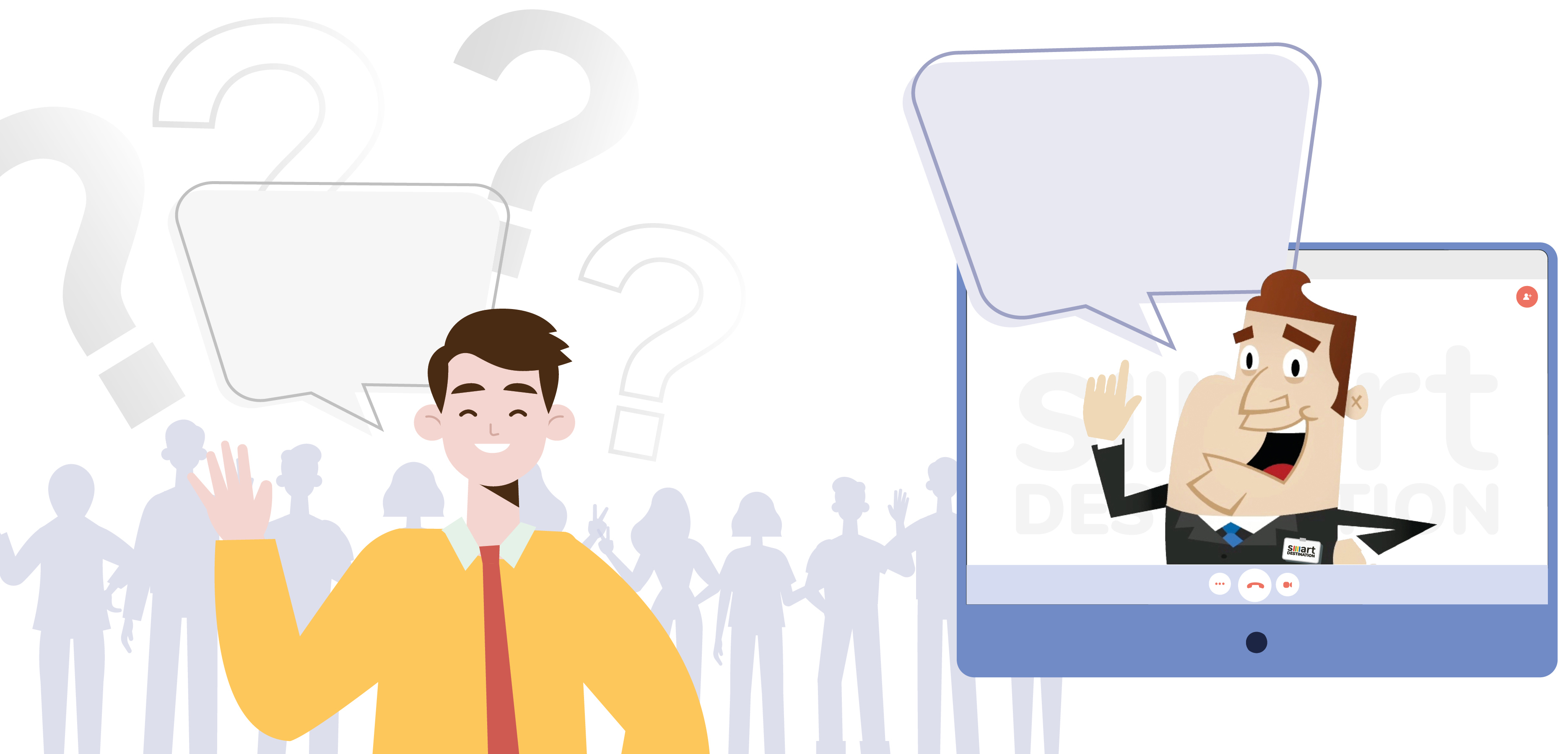 La frequenza di aggiornamento è
…………….
Qual è la frequenza di aggiornamento?
11/13
FREQUENTLY ASKED QUESTIONS
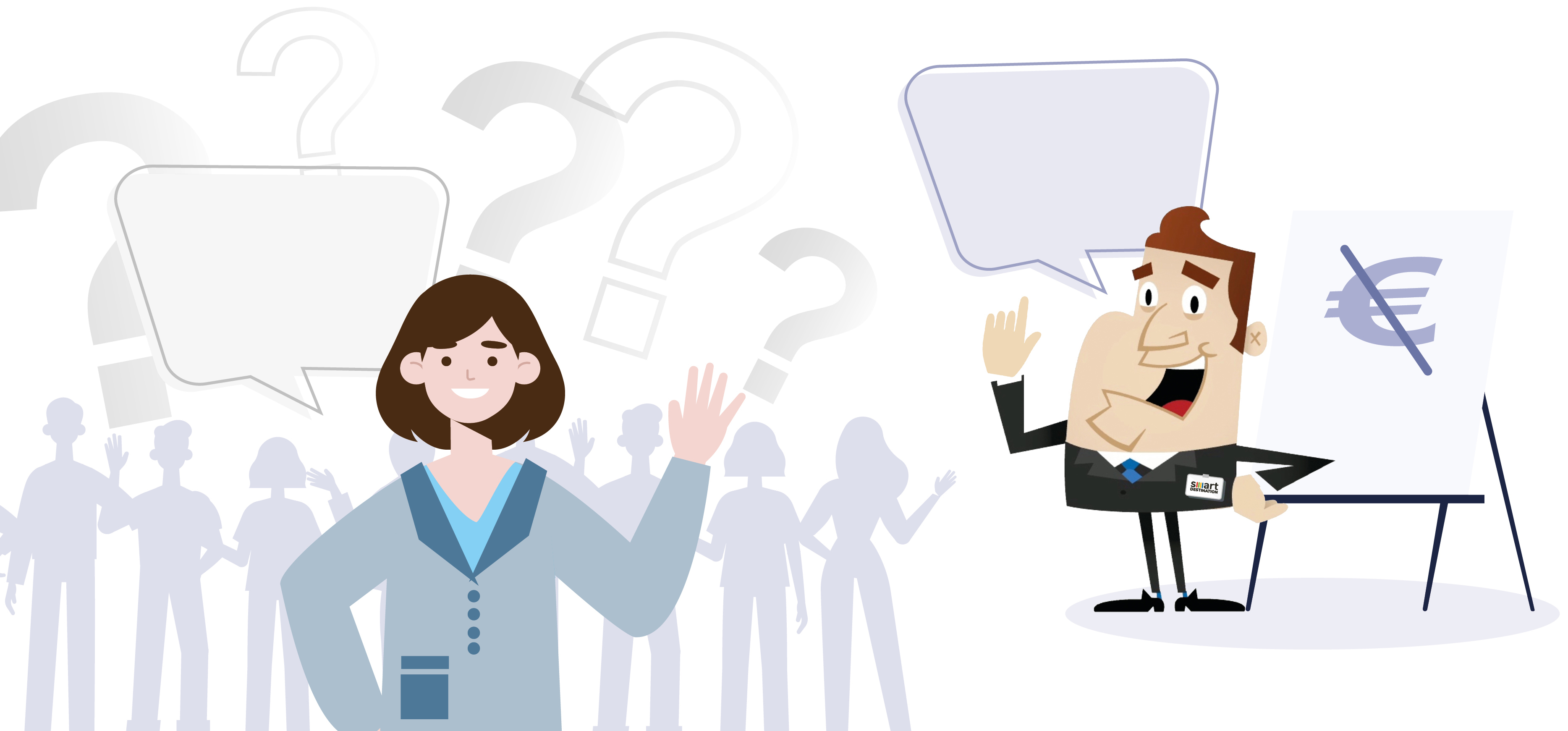 Attualmente non 
è previsto alcun 
costo.
C’è una spesa da 
sostenere per utilizzare i dati?
12/13
FREQUENTLY ASKED QUESTIONS
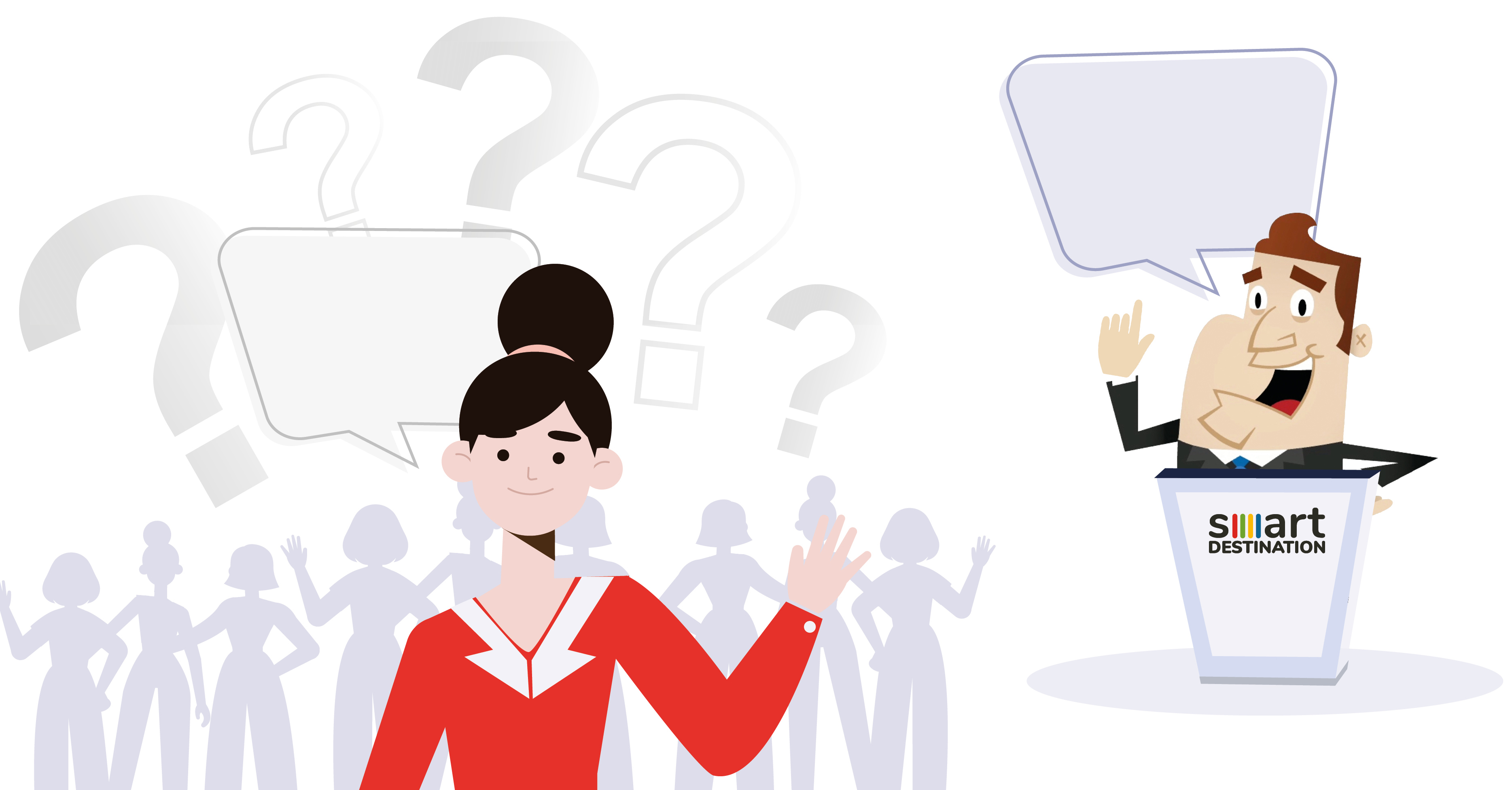 Il sistema è
operativo dal mese 
   di Gennaio 2021.
Da quando 
sarà in 
funzione 
il sistema?
13/13
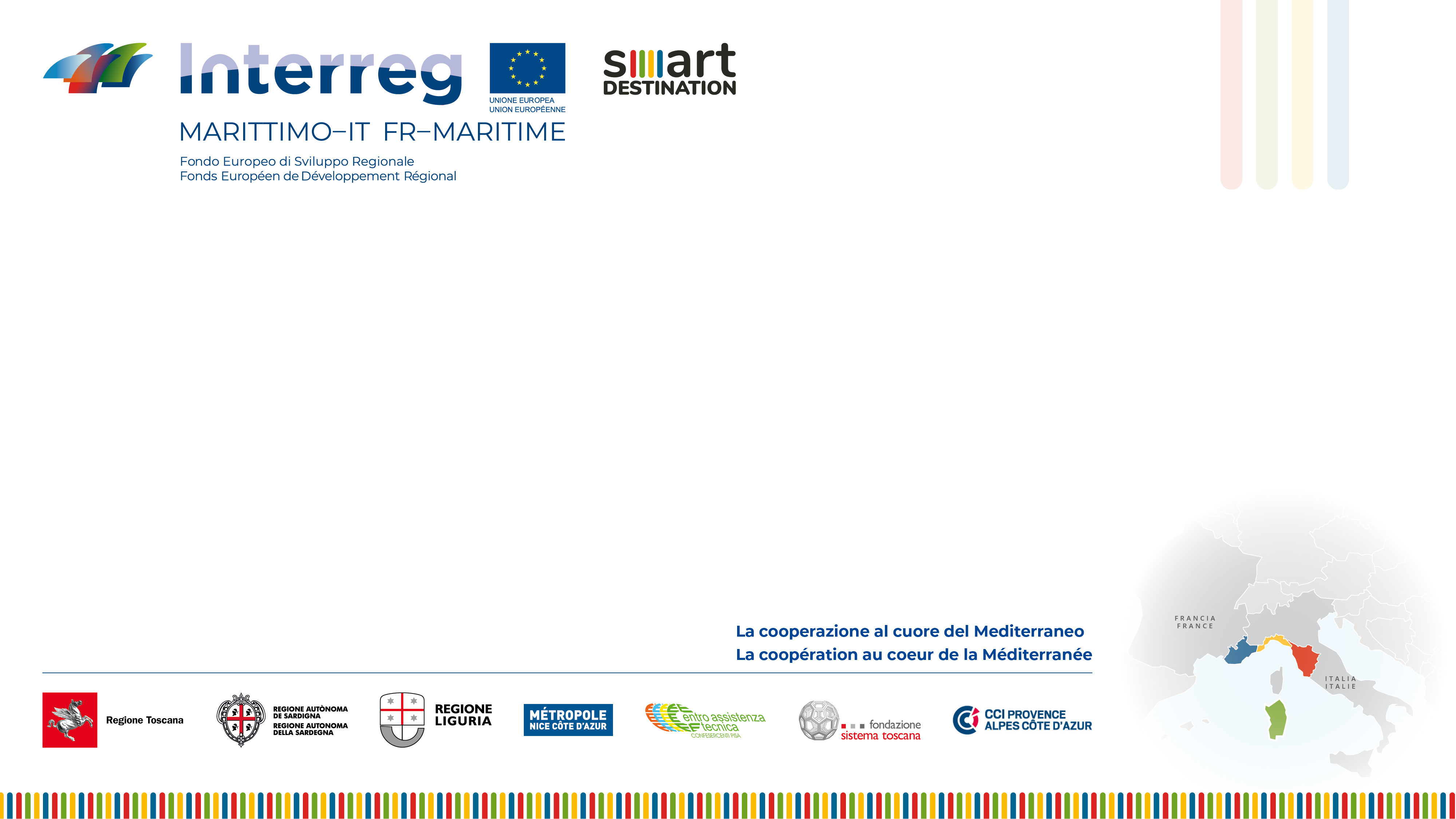 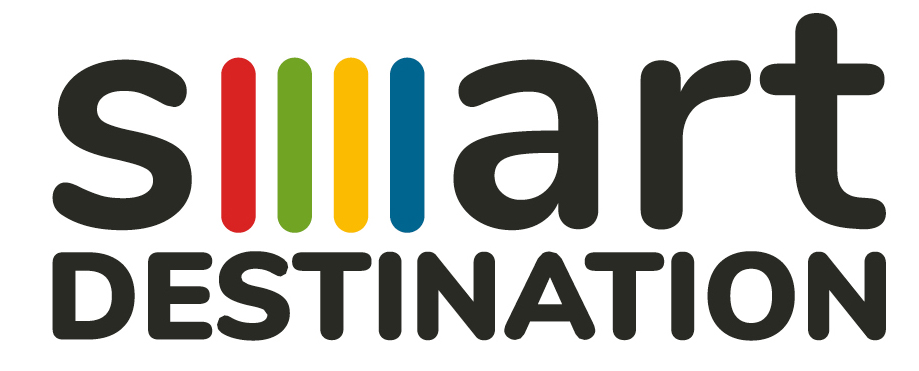 GRAZIE